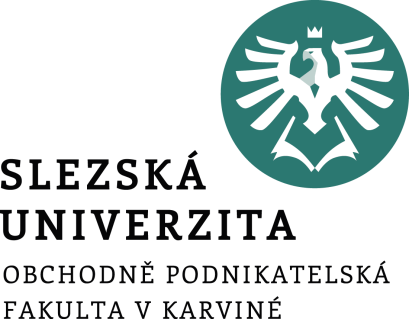 Obecná ekonomie I.Druhý tutoriál
Ing. Ingrid Majerová, Dr.
Katedra ekonomie a veřejné správy
Spotřebitel
Lidé jsou racionální tvorové, vedení vlastním zájmem             člověk „homo economicus“.

Každý jednotlivec činí rozhodnutí určená k tomu, aby maximalizovala jeho osobní blaho založené na rozumném zhodnocení všech faktů.  

Spotřebitel se rozhoduje pro takovou volbu, která poskytuje největší užitek (uspokojení) s co nejmenším vynaloženým úsilím. 

Adam Smith (1723-1790), před ním Aristoteles (350 l. př. K.), Francois Quesnay (cca 1750) -  primárním ekonomickým stimulem každého je jeho vlastní zájem
Spotřebitel
Spotřebitel spotřebovává – zvolí kombinaci statků a služeb, která mu při dané úrovni důchodu přinese nejvyšší možný užitek

           dvě otázky: 

JAKÁ KOMBINACE JE PRO MĚ NEJLEPŠÍ?
MOHU SI TUTO KOMBINACI DOVOLIT?

Určitá přesně stanovená kombinace statků  - SPOTŘEBNÍ KOŠ
Omezené finanční množství prostředků, které máme pro kombinaci určenu – ROZPOČTOVÉ OMEZENÍ SPOTŘEBITELE

Px . x + Py . y = I
Spotřebitel
Soubor spotřebních košů, které má spotřebitel při daném rozpočtovém omezení možnost získat  MNOŽINA TRŽNÍCH PŘÍLEŽITOSTÍ

Hranici množiny tržních příležitostí tvoří LINIE ROZPOČTU (BL)
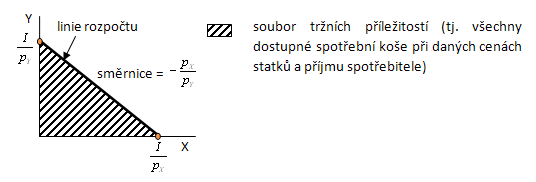 Spotřebitel
Preference spotřebitele – zjištění, že jeden statek je lepší (užitečnější), než druhý 

Jak popsat spotřebitelovy preference? UŽITEK…

        budeme preferovat statek x před statkem y, pokud spotřeba x přinese lepší užitek než spotřeba statku y

JAK ALE MŮŽEME ZMĚŘIT UŽITEK?
        dva přístupy – kardinalistiká a ordinalistická verze
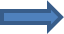 Spotřebitel
Kardinalismus (původ slova kardinální – rozhodující) považuje užitek za měřitelný

        kardinální jednotky – utily, užitky (William Stanley Jevons, 1871, neoklasická škola) 

Další představitelé Carl Menger, Hermann Heinrich Gossen
Měříme pomocí celkového užitku a mezního užitku

CELKOVÝ UŽITEK (TU) – užitek z celkové spotřeby
Spotřebitel
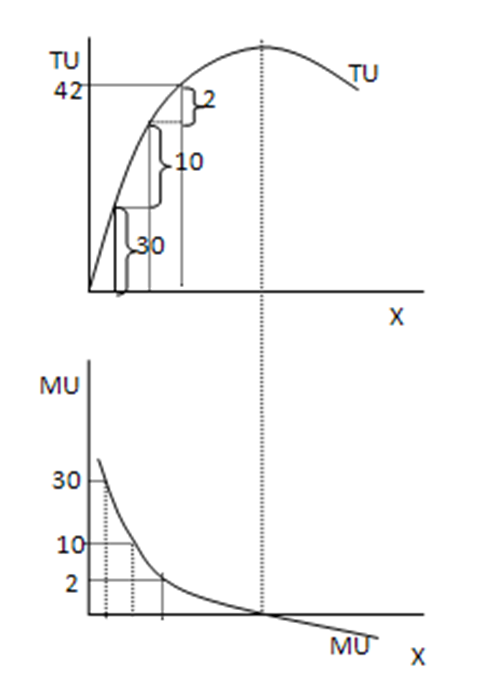 S růstem spotřebovaného množství se užitek spotřebitele zvyšuje stále pomaleji.

BOD NASYCENÍ  
    max TU = MU roven 0

Pak celkový užitek klesá a mezní je záporný.
Spotřebitel
ORDINALISTICKÝ PŘÍSTUP

Na rozdíl od kardinalismu tento přístup tvrdí, že užitek nelze měřit, jen seřadit do ORDINÁLNÍ ŠKÁLY

       statky jsou uspořádány tak, že se statek s nejnižším užitkem nachází před statkem s druhým nejnižším užitkem atd., atd.

Představitelé Vilfredo Pareto, Francis Ysidro Egdeworth a John Richard Hiks

JAK TEDY VYPADÁ TENTO PŘÍSTUP?
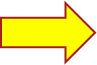 Spotřebitel
Základem je indiferenční analýza, nebo-li teorie chování spotřebitele (tvůrce Vilfredo Pareto).

Princip spotřebitelské substituce – spotřebitel vybírá mezi statky, které jsou substituty, takovou kombinaci, která mu přináší stejné uspokojení.
          
 graficky - INDIFERENČNÍ KŘIVKA, jejímž autorem je F.Y. Edgeworth (1881)

IC znázorňuje všechny spotřební koše, které přinášejí stejnou úroveň užitečnosti – spotřebitel je zcela lhostejný (indiferentní) vůči tomu, který koš bude spotřebovávat.
Spotřebitel
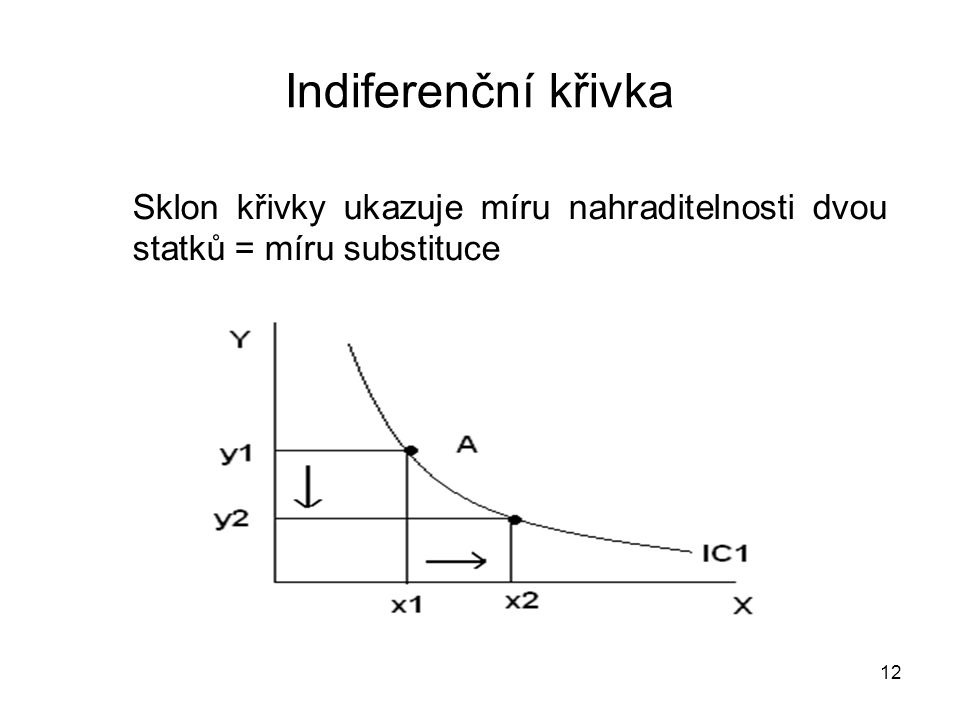 Spotřebitel
Charakteristika IC:
Křivky jsou KONVEXNÍ k počátku – mezní míra substituce se zvyšuje tím, jak spotřebitel postupuje po IC směrem nahoru (stále více nahrazuje statek x statkem y).

Mají KLESAJÍCÍ TVAR - snížení spotřeby jednoho statku je kompenzováno zvýšením spotřeby druhého statku.

NIKDY SE NEPROTÍNAJÍ – pokud ano, tak je spotřebitel iracionální (nevyzná se ve svých preferencích a  všechny kombinace by byly stejně uspokojivé).
Spotřebitel
Optimum spotřebitele = optimální volba spotřebitele = optimální kombinace spotřeby

JAK SPOTŘEBITEL NALEZNE V RÁMCI SVÉ MNOŽINY TRŽNÍCH PŘÍLEŽITOSTÍ PRÁVĚ TEN SPOTŘEBNÍ KOŠ, KTERÝ JE PRO NĚJ Z HLEDISKA PROJEVENÝCH PREFERENCÍ KOŠEM NEJUŽITEČNĚJŠÍM?

           kombinace rozpočtového omezení v podobě linie příjmu a preferencí v podobě nejvyšší indiferenční křivky

    grafické vyjádření  + matematické vyjádření
Spotřebitel
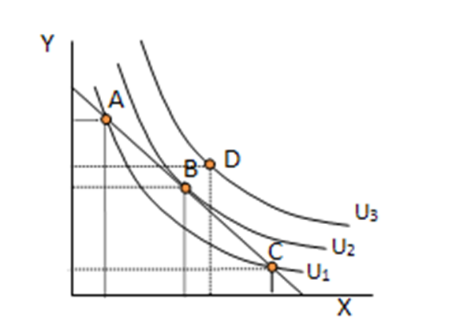 Jedno rozpočtové omezení BL a indiferenční mapa
    (IC1 – IC3)  - čtyři rozpočtové koše (A-D)
     D – rozpočtový koš ležící na nejvyšší indiferenční 
            křivce je mimo rozpočtové omezení  (NEDOSTUPNÝ)  
 MOHOU TO BÝT KOŠE A, B a C ? 
     A a C – oba tyto koše leží na stejné IC a přinášejí stejný užitek
                NELZE Z POHLEDU RACIONÁLNÍ VOLBY, neboť:
     B – leží na vyšší IC a spotřebitel tedy upřednostní tento koš


OPTIMÁLNÍ JE TAKOVÝ SPOTŘEBNÍ KOŠ, KTERÝ LEŽÍ NA INDIFERENČNÍ KŘIVCE, JENŽ MÁ S LINIÍ ROZPOČTU POUZE JEDEN SPOLEČNÝ BOD 
(BL JE TEČNOU IC)
Spotřebitel
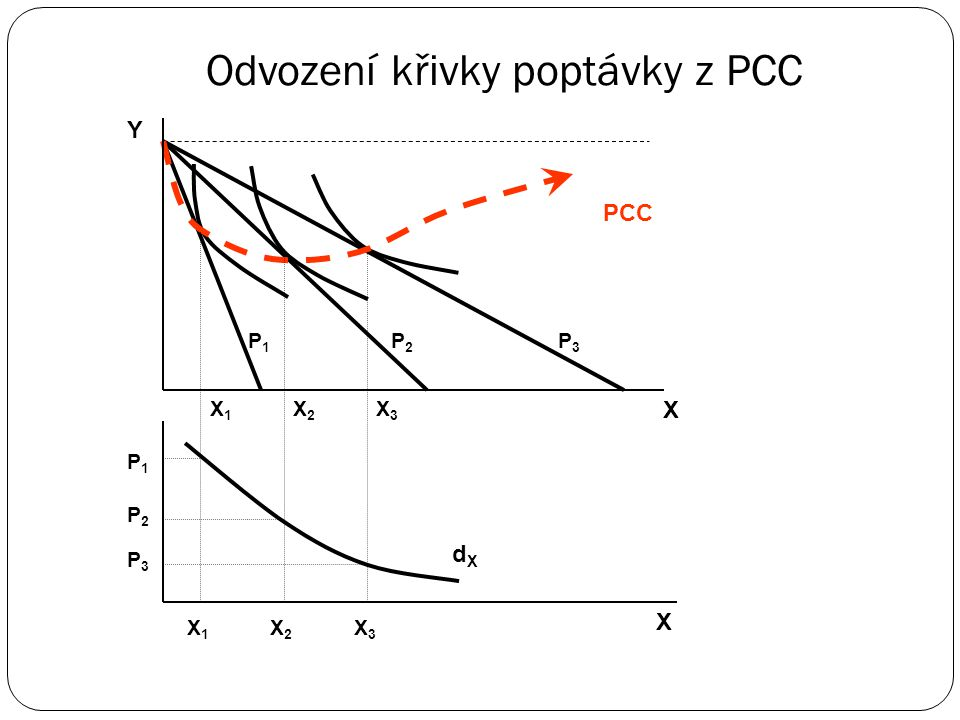 Pomocí PPC formujeme poptávku

            různá optima spotřebitele (kombinace cen a množství) přeneseme do dalšího grafu – POZOR !   JINÉ OSY
Spotřebitel
Citlivost reakce poptávaného množství na změnu ceny jednoho či druhého statku, nebo na změnu důchodu           
                     ELASTICITA POPTÁVKY

CENOVÁ ELASTICITA 
KŘÍŽOVÁ ELASTICITA 
DŮCHODOVÁ ELASTICITA POPTÁVKY 

CENOVÁ ELASTICITA POPTÁVKY (Alfred Mashall, neoklasická ekonomie, jeden z nejvlivnějších ekonomů své doby, „Principy ekonomie“ – hlavní učebnice ekonomie na přelomu století)

    Citlivost poptávaného množství statku na jeho vlastní cenu
Firma
Spotřebitelé  na  trhu výrobků  a  služeb 
           formování  poptávky  na  tomto  trhu

Subjekt,  který  vytváří  hlavní  část  nabídky  na  trhu  výrobků  a  služeb  FIRMA

Příčiny  existence  firmy:
výhody týmové práce
snížení nákladů spojených s uzavíráním kontraktů

            transakční náklady (autor Ronald Harry Coase, rozpracování neoklasické teorie firmy)
Firma
Neoklasická teorie firmy – analýza chování firmy na trhu s důrazem na rozhodování o objemu a ceně produkce a volbě technologie	
         omezení:
Tržní – výše poptávky po produkovaném statku
Ekonomické – na straně nákladů (omezení z pohledu konkurence)
Technologické – omezený počet technologických postupů a přírodní podmínky

Hlavní cíl MAXIMALIZACE ZISKU (poprvé použil Antoine Augustin Cournot)
Firma
GRAFICKÉ VYJÁDŘENÍ PRODUKČNÍ FUNKCE
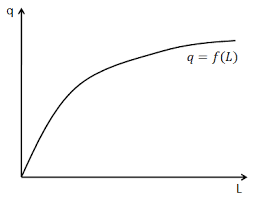 Firma
Krátké období?

Není určeno časovým rozsahem ALE:

existuje pouze jeden výrobní faktor, který lze měnit 
(je VARIABILNÍ), ostatní jsou FIXNÍ

Můžeme měnit pouze PRÁCI, kapitál zůstává nezměněn…PROČ?
Firma
Produkční funkce = celkový produkt TP

TP – celkový objem výstupu, který daná firma vyrobí při daném fixním a variabilním faktoru

Důležité je sledovat dodatečný objem produkce – mezní produkt MP

MP – dodatečný objem produkce, který firma získá v okamžiku, kdy si pronajme dodatečnou jednotku výrobního faktoru
Firma
MP = změna TP/změna VF

Další důležitá proměnná – průměrný produkt AP

AP – podíl celkové produkce na jednotku vstupu  PRODUKTIVITA

AP = TP/VF
 
Mezi celkovým, mezním a průměrným produktem existuje vzájemná vazba.
Firma
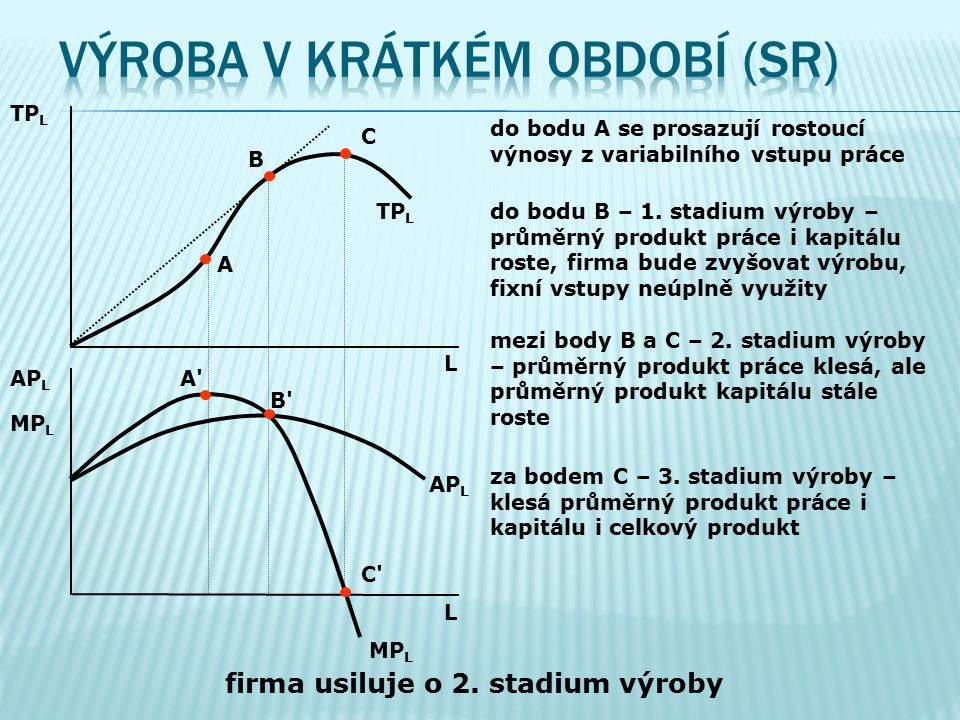 Bod A – maximalizace mezního produktu (maximální výnos), působí zákon klesajících výnosů (J. B. Clark)

Bod B – maximalizace průměrného produktu (pokles produktivity práce)a  
mezi body A a B – I. stadium výroby

Bod C – maximalizace celkové produkce (mezní produkt nulový) 
mezi body B a C – II. stadium výroby

Za bodem C – vše klesá – III. stadium výroby
Firma
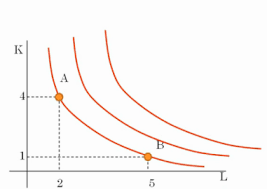 Dlouhé období

Produkční funkce v dlouhém období měří maximální objem produkce, které je firma schopna vyrobit s různými kombinacemi vstupů.

Grafické vyjádření: IZOKVANTA (IQ)

Izokvanta reprezentuje určitou výši produkce a ukazuje všechny možné kombinace dvou vstupů, kterými lze dané produkce dosáhnout.
Firma
Čím je firma větší, tím větší jsou možnosti substituce

Poměr, ve kterém probíhá vzájemné nahrazování výrobních faktorů MÍRA TECHNICKÉ SUBSTITUCE

Poměr, ve kterém se nahrazuje jeden faktor druhým tak, aby se výroba nezměnila MEZNÍ MÍRA TECHNICKÉ SUBSTITUCE

MRTS = změna K/změna L = MPL/MPK
Firma
Hlavní cíl firmy – MAXIMALIZACE ZISKU
co největší objem produkce s co nejmenšími náklady

Celkové náklady firmy TC jsou závislé na objemu produkce a na cenách vstupů

TC = p(L) * L + p(k) * K

Graficky jsou TC přímkou stejných nákladů IZOKOSTA (CL)
Firma
IZOKOSTA udává všechny možné kombinace dvou vstupů, které představují stejné náklady
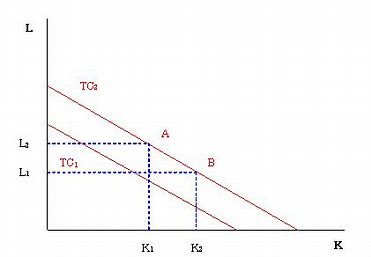 Firma
Vyřešili jsme problém:
JAK FIRMA URČÍ NEJEFEKTIVNĚJŠÍ PRODUKCI

JAK STANOVÍ, ŽE JE PRODUKCE PŘI DANÉ VÝŠI NÁKLADŮ DOSTUPNÁ

Zbývá vyřešit: 
JAKÝ OBJEM PRODUKCE BUDE NEJMÉNĚ NÁKLADNÝ?
            
	NÁKLADOVÉ OPTIMUM FIRMY

Pokud poslední peněžní jednotka vynaložená na pronájem jednotlivých vstupů přinese dané firmě stejný přírůstek produkce.
Firma
NÁKLADOVÉ OPTIMUM FIRMY
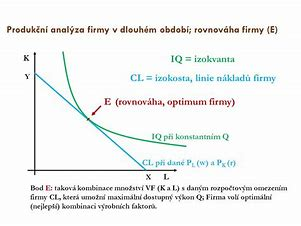 Firma
Propojíme body OPTIMA a získáme DLOUHODOBOU STEZKU EXPANZE FIRMY (LEP) – NÁKLADOVOU KŘIVKU 

LEP zachycuje všechny kombinace vstupů, které firmě umožní v dlouhém období minimalizovat náklady na různé objemy výstupu
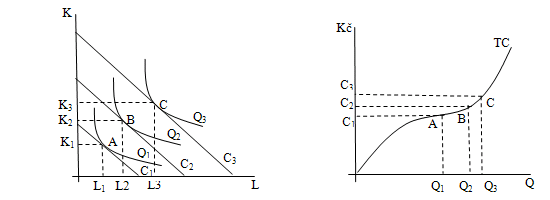 Ekonomie – BLOK IV.
V předchozích přednáškách – analýza parciální rovnováhy – rovnováhy na oddělených trzích (metodologický přístup – Alfred Marshall)

Nyní – všeobecná rovnováha (autor teorie M. E. L. Walras) – analýza chování a vzájemných vazeb všech trhů 

Model jednoduché ekonomiky 
   (MODEL 2x2x2x2)
Ekonomie – BLOK IV.
Existují pouze dvě firmy, které vyrábějí spotřební statky (O a P).

Existují pouze dva druhy spotřebních statků — X a Y a spotřebitelé za ně utrácejí celý svůj příjem.

Existují pouze dva výrobní faktory — L a K  (práce a kapitál). Tyto výrobní faktory vlastní spotřebitelé a jejich prodejem získávají příjem.

Existují jen dva lidé, tvořící společnost — A a E (např. Adam a Eva).
Ekonomie – BLOK IV.
bod F – všechny zdroje byly použity na výrobu statku X
bod A – opak bodu P
bod E – vyrábí se více statku X
bod B – opak bodu S
vně křivky: 
bod L – lze dosáhnout pouze při větším množství zdrojů (leží za hranicí výrobních možností)
bod V – lze vyrábět toto množství, ale výroba je neefektivní
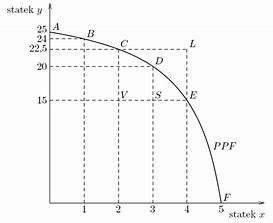 Ekonomie – BLOK IV.
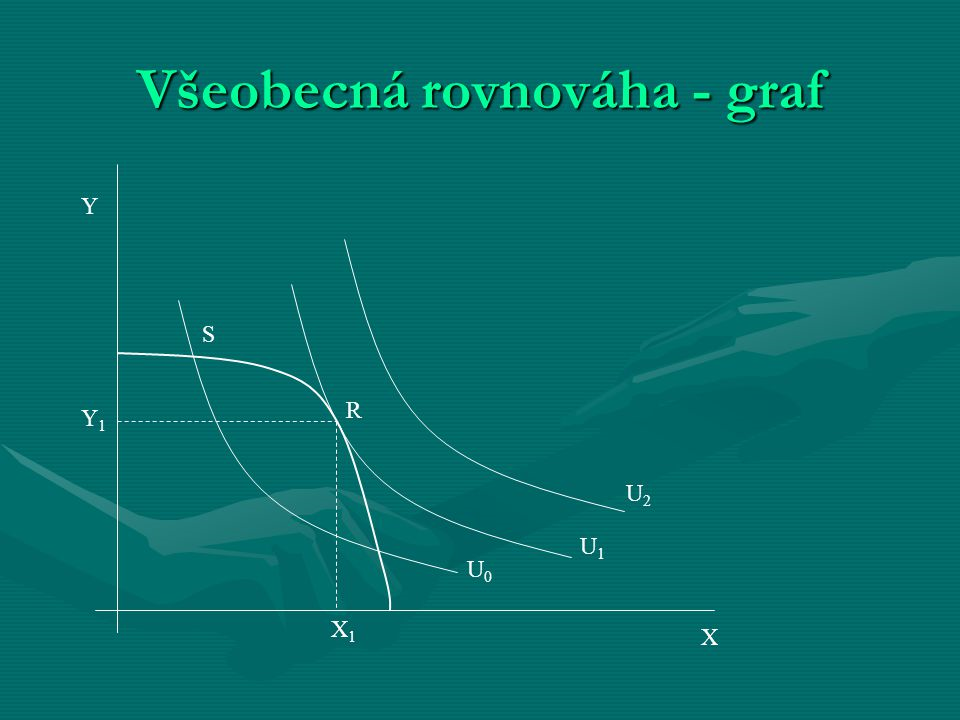 Cílem ekonomického systému je uspokojit lidské potřeby – je nutné sladit preference spotřebitelů s výrobními možnostmi.

VŠEOBECNÁ ROVNOVÁHA
Ekonomie – BLOK IV.
Cílem firmy je maximalizace zisku …..co je to zisk?
ZISK FIRMY JE ROZDÍL MEZI CELKOVÝMI PŘÍJMY A CELKOVÝMI NÁKLADY FIRMY

Z = TR - TC

v pojetí ekonomické teorie chápeme ZISK jinak, než jak ho známe z praxe (účetnictví)
 rozlišujeme: 
zisk ÚČETNÍ
zisk EKONOMICKÝ
Ekonomie – BLOK IV.
Účetní zisk je zisk, který vyjadřuje rozdíl mezi celkovými příjmy (TR) a EXPLICITNÍMI náklady.

Explicitní náklady – skutečně vynaložené a účetně podchycené (nákup materiálu, mzdy pracovníků, benzín do služebních aut…).

Ekonomický zisk zahrnuje také další náklady – náklady IMPLICITNÍ.

Implicitní náklady – v účetnictví se nezaznamenávají, protože nejsou fakticky zaplaceny (používání výrobní haly místo jejího pronájmu, nevyplacená mzda majiteli firmy apod.).
NÁKLADY OBĚTOVANÝCH PŘÍLEŽITOSTÍ
Ekonomie – BLOK IV.
Celkové příjmy TR
Výnosy, které firma získá prodejem své produkce
Závisí na objemu produkce a ceně
TR = P*Q
Průměrné příjmy
Příjmy na jednotku produkce
AR = TR/Q
Mezní příjmy
Změna celkových příjmů vytvořená prodejem dodatečné jednotky vstupu
MR = ZMĚNA TR/ZMĚNA Q
Ekonomie – BLOK IV.
Celkové náklady TC
Fixní náklady – nemění se s výší produkce
Variabilní – výše je závislá na objemu produkce
TC = FC + VC
Průměrné náklady
Náklady na jednotku produkce
AC = TC/Q
Mezní náklady
Náklady na jednotku produkce, nutné k produkci jedné jednotky výstupu
MC = ZMĚNA TC/ZMĚNA Q
Ekonomie – BLOK IV.
NÁKLADY V KRÁTKÉM OBDOBÍ

Fixní + variabilní náklady = STC
 
Mezní náklady  a     krátkodobé průměrné náklady (variabilní + fixní)
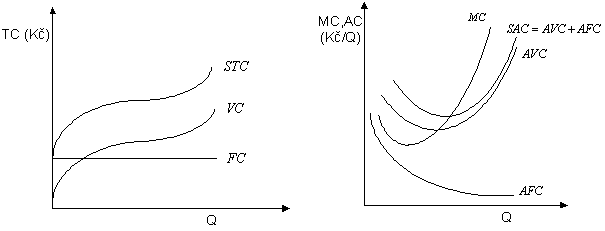 Ekonomie – BLOK IV.
NÁKLADY V DLOUHÉM OBDOBÍ

Fixní náklady NEEXISTUJÍ        variabilní náklady (LVC) = LTC
 
Mezní náklady  a dlouhodobé průměrné náklady
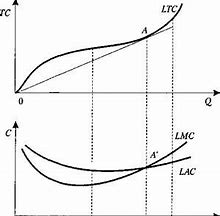 Ekonomie – BLOK IV.
Celkové náklady TC
Fixní náklady – nemění se s výší produkce
Variabilní – výše je závislá na objemu produkce
TC = FC + VC
Průměrné náklady
Náklady na jednotku produkce
AC = TC/Q
Mezní náklady
Náklady na jednotku produkce, nutné k produkci jedné jednotky výstupu
MC = ZMĚNA TC/ZMĚNA Q
Ekonomie – BLOK IV.
Příjmy firmy = suma peněžních prostředků získaných z prodeje její produkce (tržby)

jejich vývoj je ovlivněn typem tržní struktury v daném odvětví, respektive cenovou elasticitou poptávky po produkci firmy

              dokonalá a nedokonalá konkurence
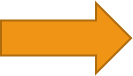 Ekonomie – BLOK IV.
Příjmy na dokonale konkurenčním trhu
Výnosy, které firma získá prodejem své produkce
Závisí na objemu produkce a ceně
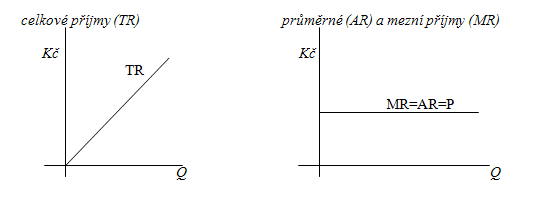 Firma
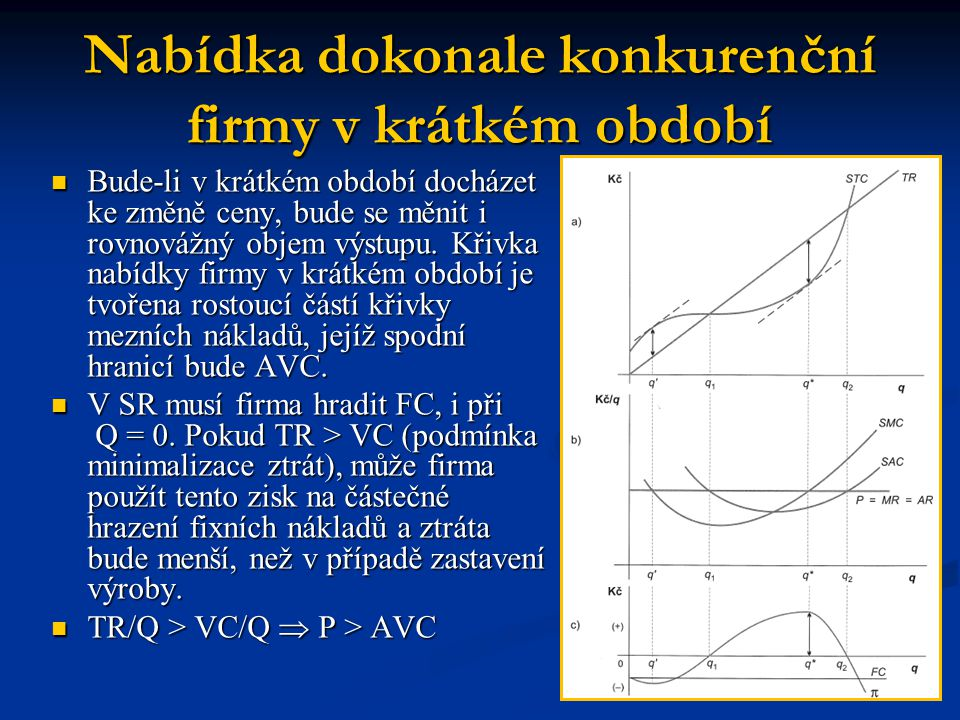 ZISK

vztah TR a TC

vztah AC, MC a AR, MR

zisk firmy
Děkuji za pozornost